Jeux d’évasion

Présentation réalisée 
par Sonya Fiset

http://bit.ly/mst31mars20
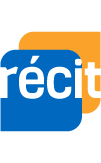 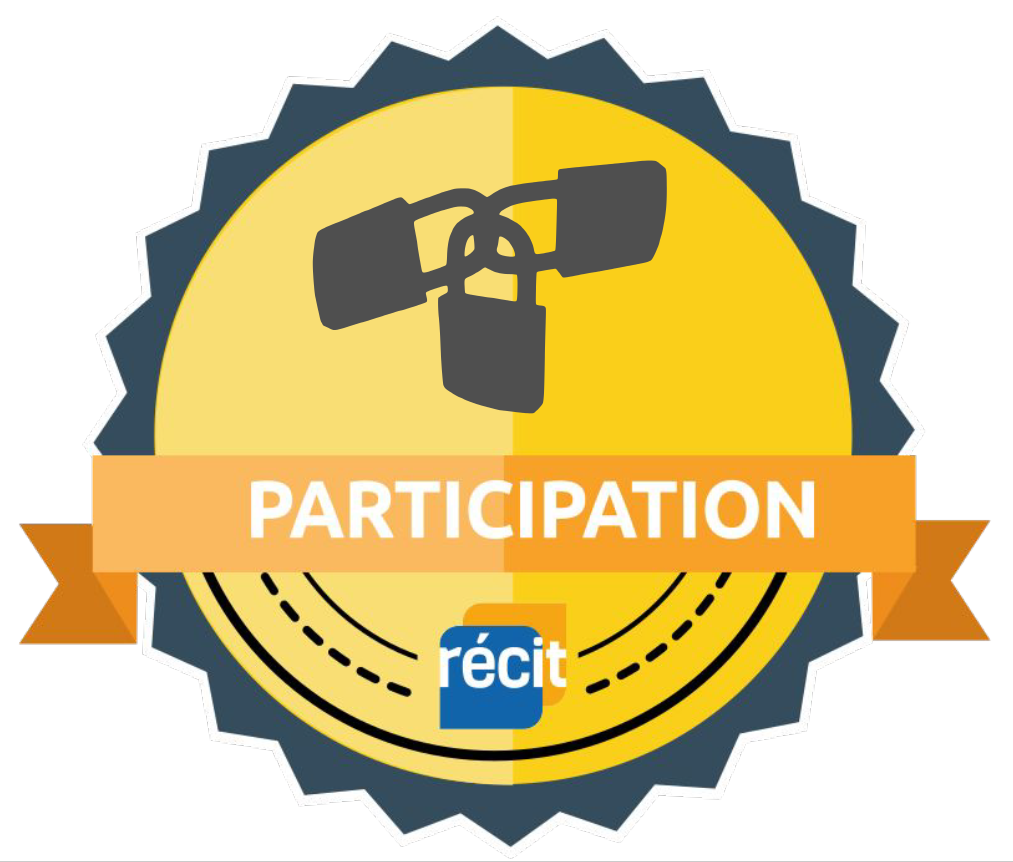 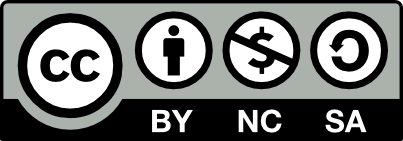 CC by-nc-sa RÉCIT MST
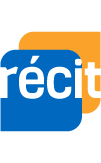 Déroulement :
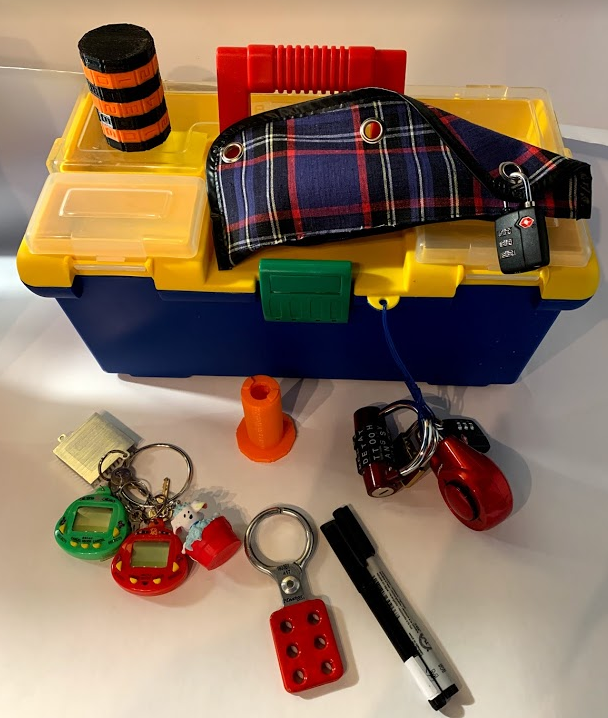 Explications
Jeu : L’antidote
Retour 
Badge
Sondage
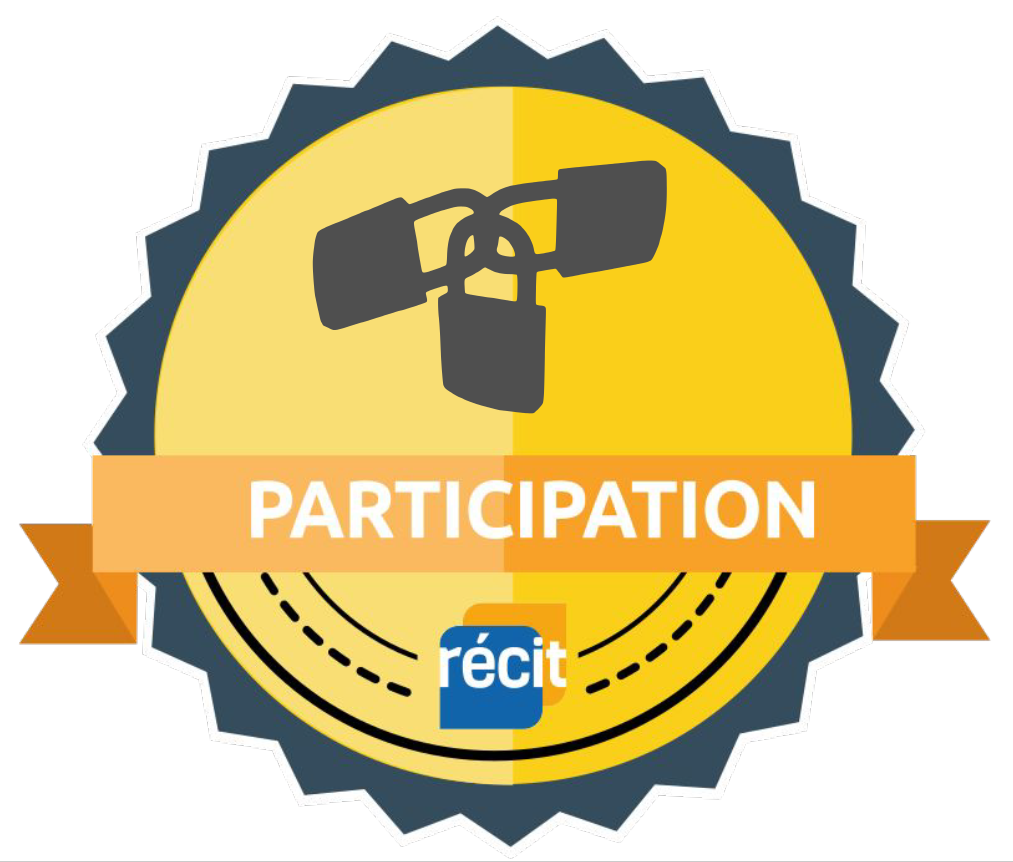 Quoi?
Jeux d’évasion, Breakout ou Escape Game?
    Histoire qui intègre des           connaissances des élèves
    Énigmes à résoudre pour 
trouver le trésor
       Apprendre par le jeu
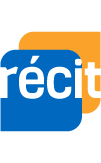 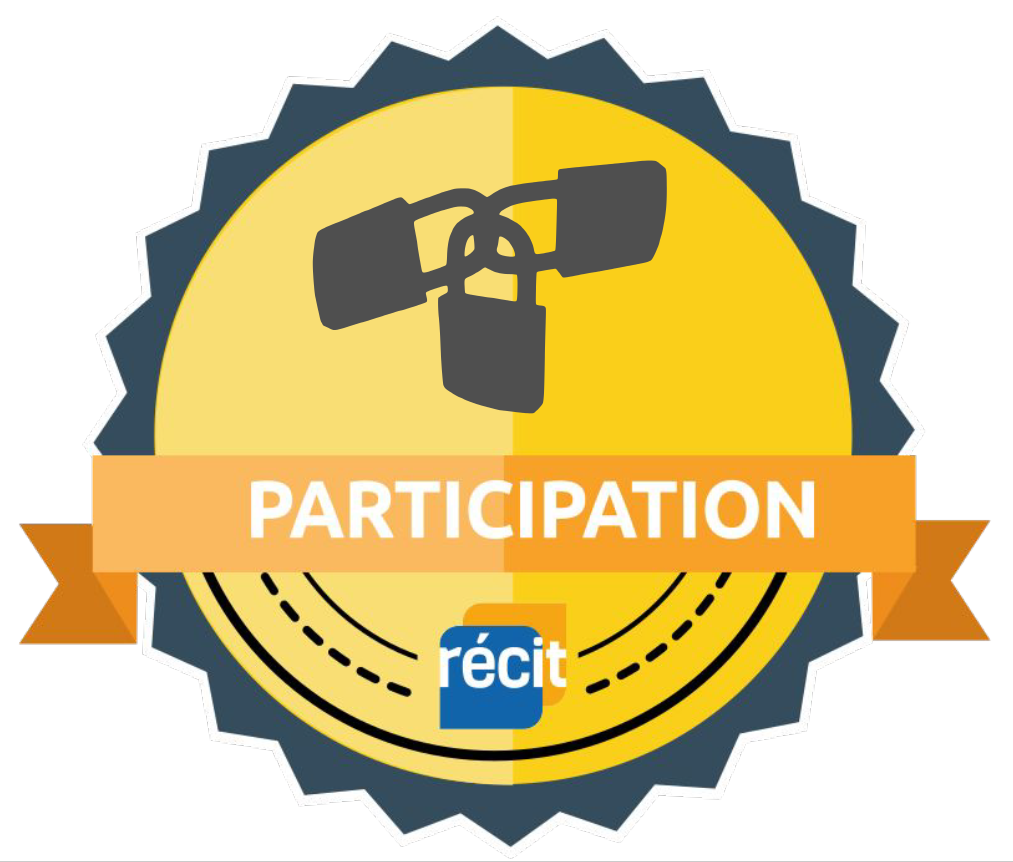 Limite de temps 
Utilisation d’une minuterie avec de la musique dont l’intensité augmentera graduellement. 

Cartes d’indice
      Possibilité d’avoir 2 indices
Sans pénalité
Décision collective
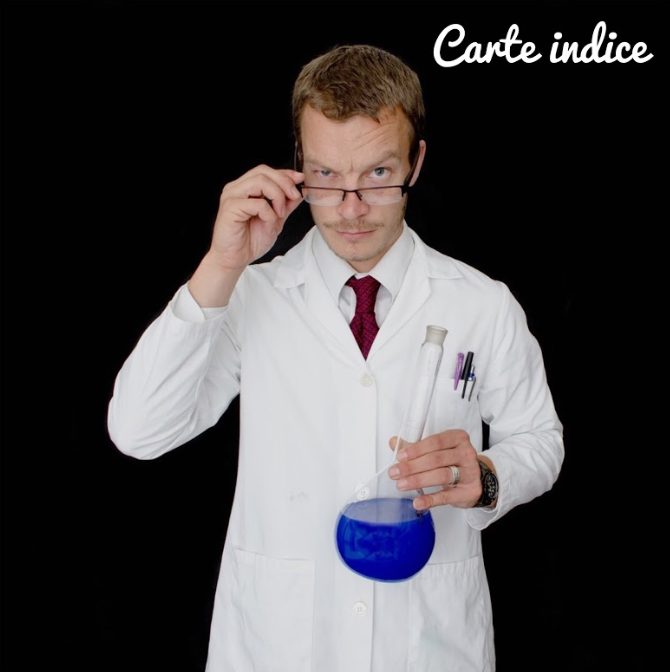 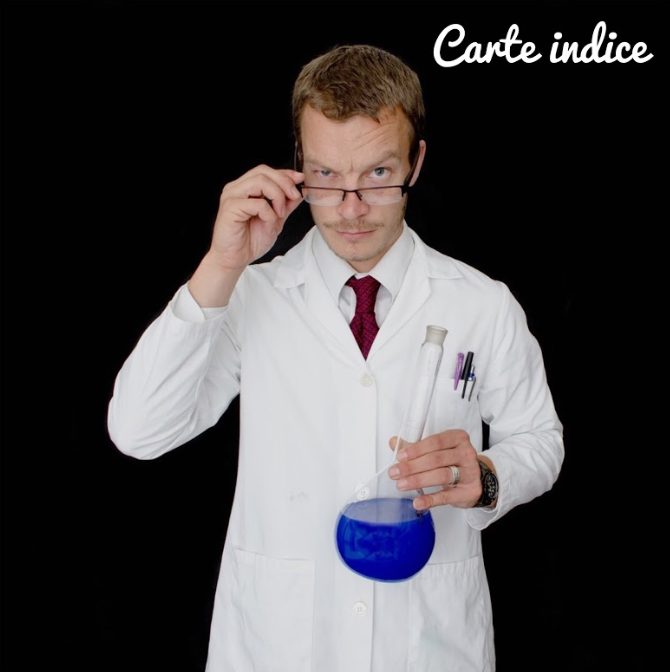 Pourquoi?
Développer 
la motivation
la compétence numérique
les autres compétences (transversales) 
des compétences disciplinaires dans une situation concrète d’apprentissage
5
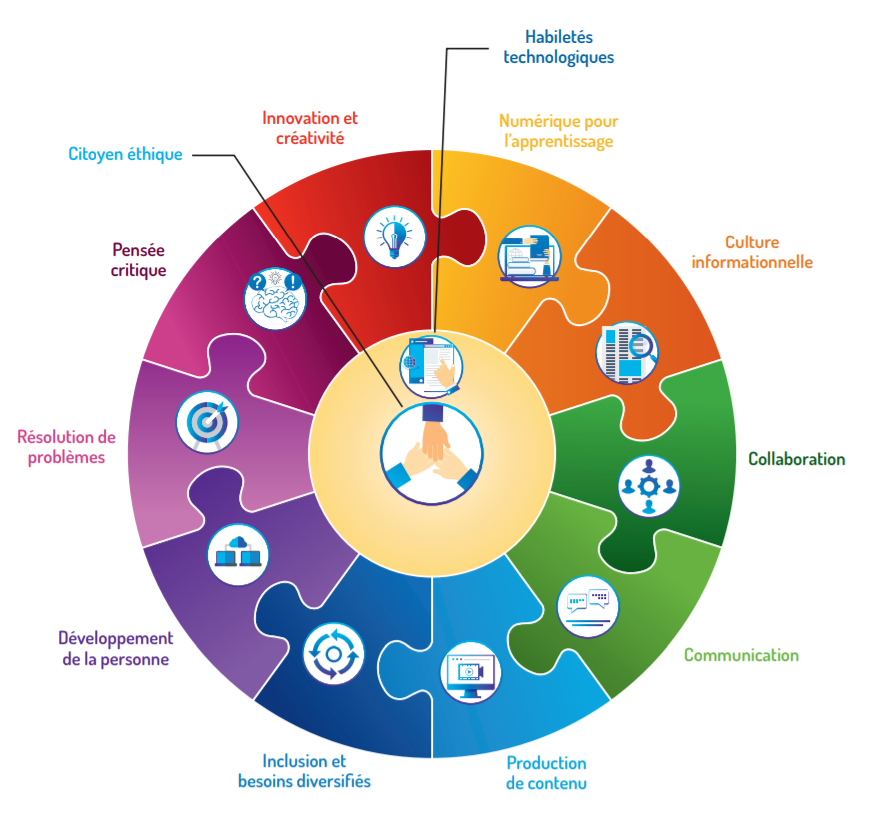 Pourquoi ?

Cadre de référence de la compétence numérique

12 dimensions
version interactive
MEES -               
Avril 2019
6
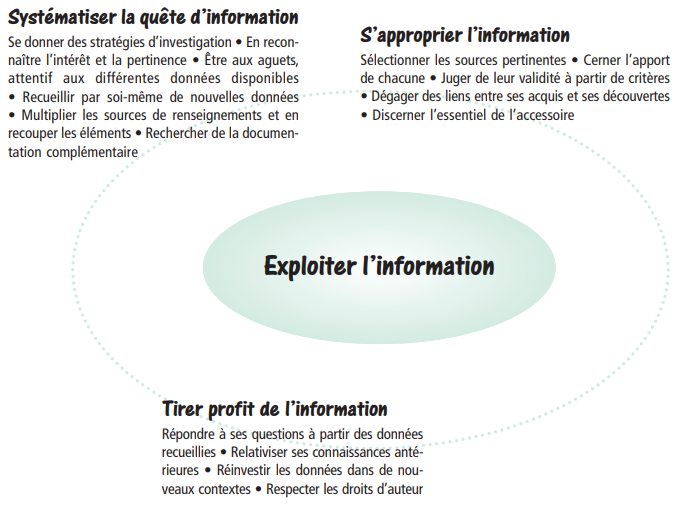 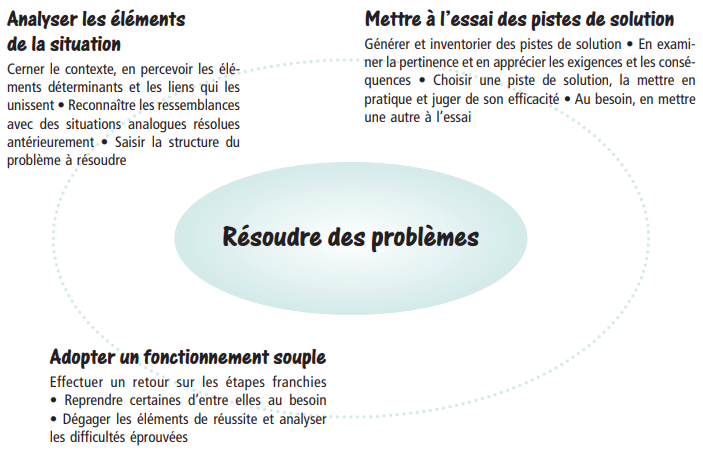 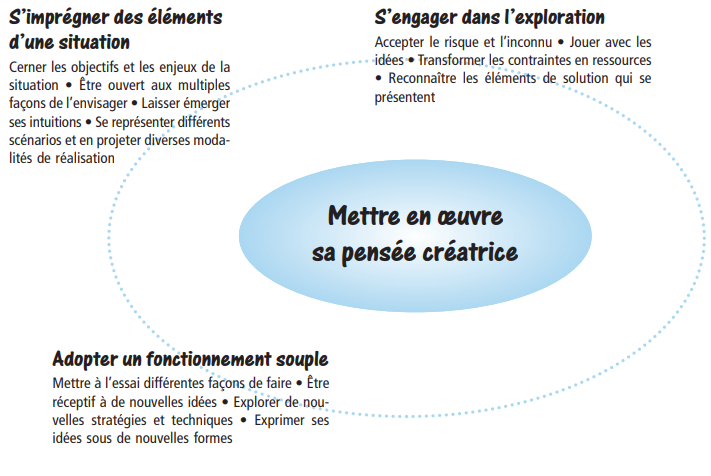 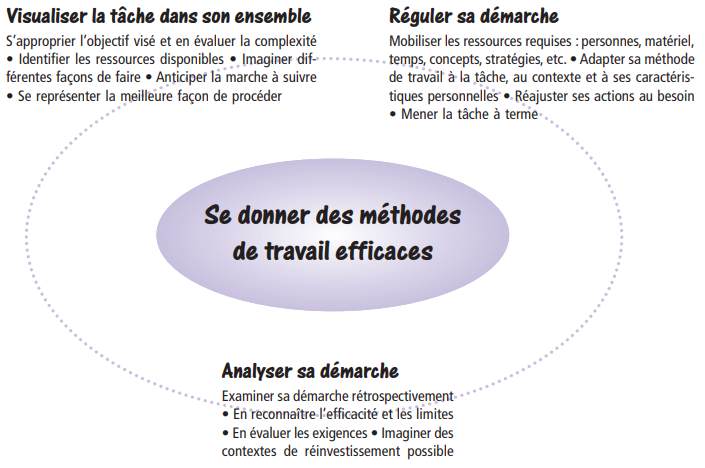 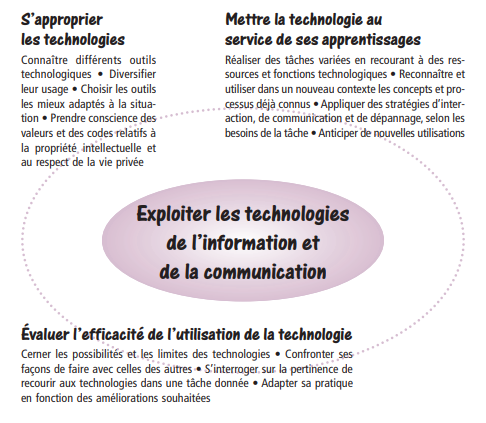 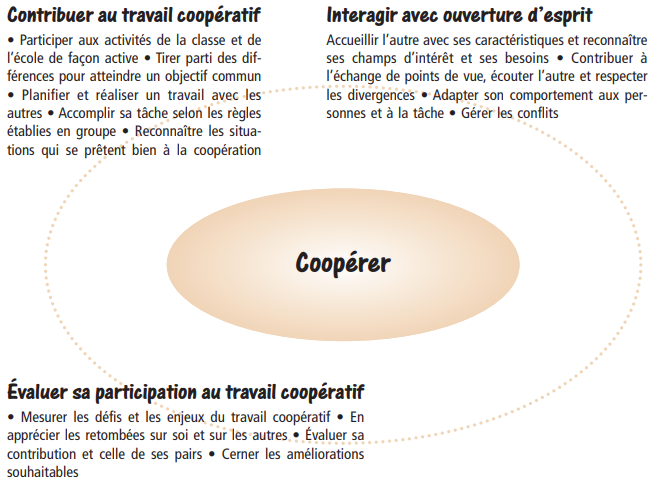 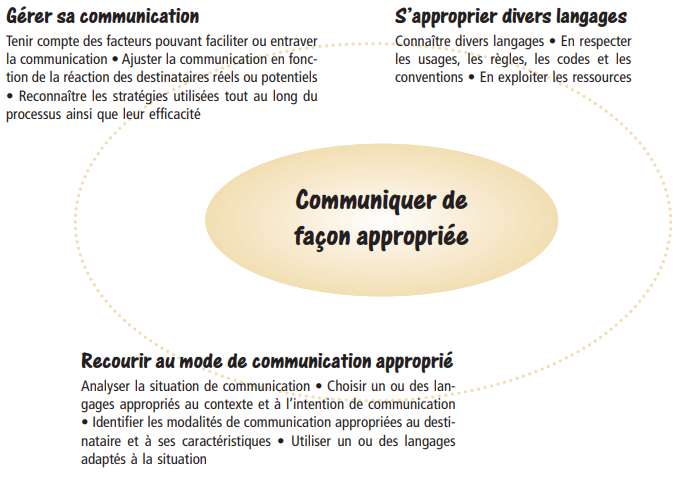 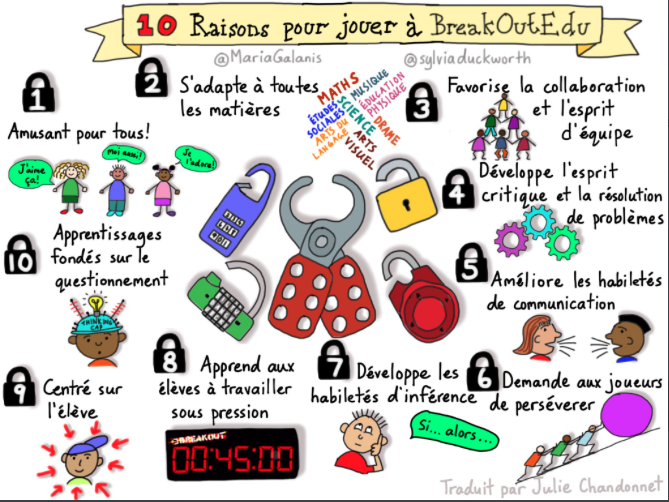 14
Comment?
Travailler en collaboration
Organiser les tâches
Utiliser vos forces
Partager vos découvertes avec les autres
Essayer de résoudre les énigmes
Être capable d’expliquer les codes essayés
Respecter le matériel du jeu
Déposer les cadenas ouverts dans le bac prévu
Remettre les documents qui ne servent plus
Comment utiliser certains cadenas?
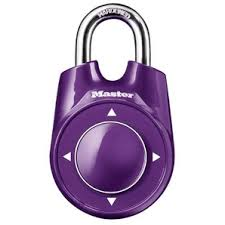 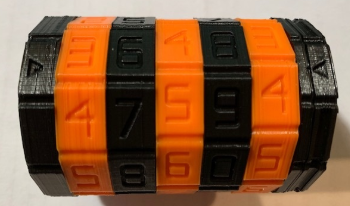 Lien avec l’impression 3D
L’antidote : Vidéo
Document collaboratif 
des énigmes : bit.ly/mstantidote0
Salles 
Chronomètre : 2X10 min
Place au jeu !
17
Adaptations possibles :
Séparer la minuterie en séquences : 
6 stations de 5 minutes
Noter les combinaisons sur une feuille ou au tableau
Faire un consensus lors d’une mise en commun
Prioriser l’ordre des essais
Organiser qui ouvre les cadenas
Donner 5 minutes pour ouvrir les cadenas
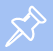 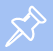 18
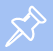 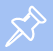 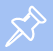 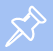 Exemple d’adaptation
Combinaisons trouvées :
1
Questions de rétroaction :

De quelle façon votre groupe a bien collaboré?
Comment pensez-vous que votre groupe aurait pu être plus efficace? 
Quelles énigmes avez-vous trouvées les plus difficiles?
Comment avez-vous utilisé les forces de chaque individu? 
Comment avez-vous déterminé les forces des autres joueurs?
Comment avez-vous contribué au succès du groupe?
Que feriez-vous différemment la prochaine fois?
Avez-vous l’impression que tes idées ont été entendues?
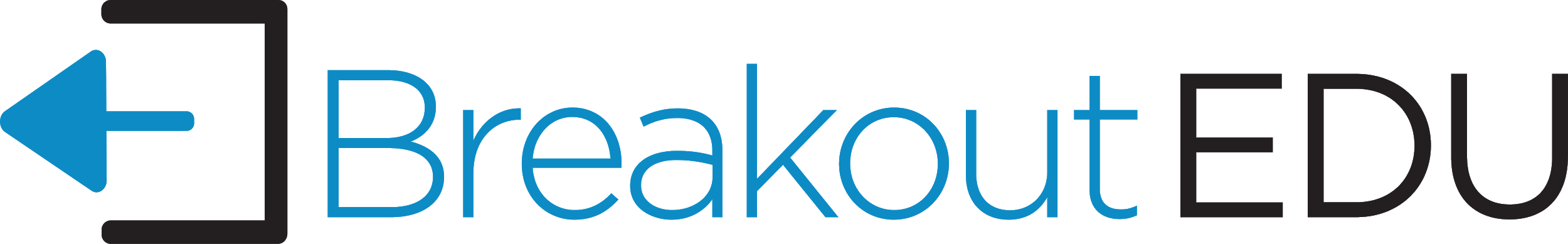 Encourager les participants à utiliser les cartes d’indices.

Essayer le jeu avant de l’animer afin d’être capable d’offrir des indices pertinents.

Suggérer aux participants qui restent à l’écart d’essayer de résoudre une énigme afin d’encourager la participation.

Récupérer les cadenas dès l’ouverture afin de minimiser les bris.

Donner une voix aux élèves en difficulté.

Gardez-vous du temps pour faire le retour.

Laisser le jeu disponible pour les élèves qui voudraient solutionner les autres énigmes.
Conseils pour l’animation :
21
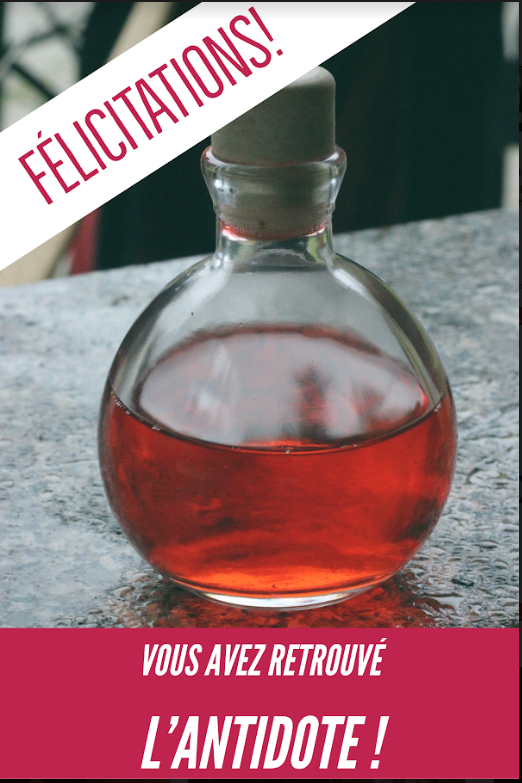 Célébrer les réussites et afficher le diplôme des jeux!
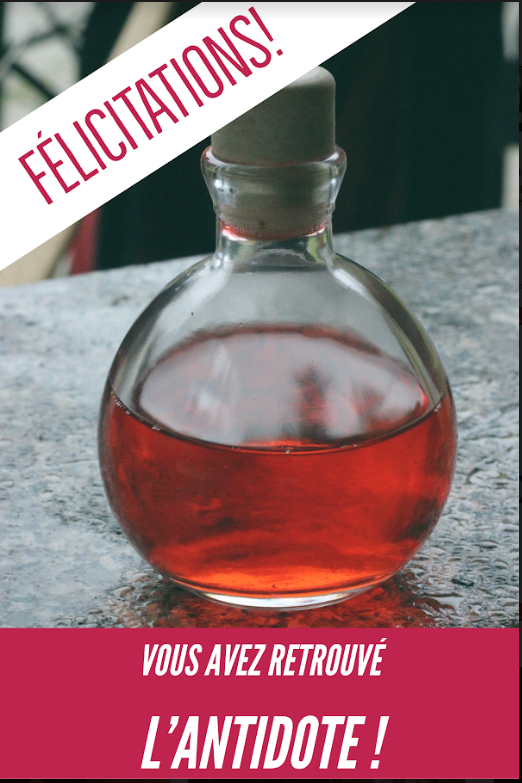 22
presque
Comment?

Avoir un plan B, si le Wifi ne fonctionne pas
Surprise ou pas dans le coffre, pourquoi pas 15 minutes de temps libre ou de récréation
Un ou plusieurs jeux en même temps?
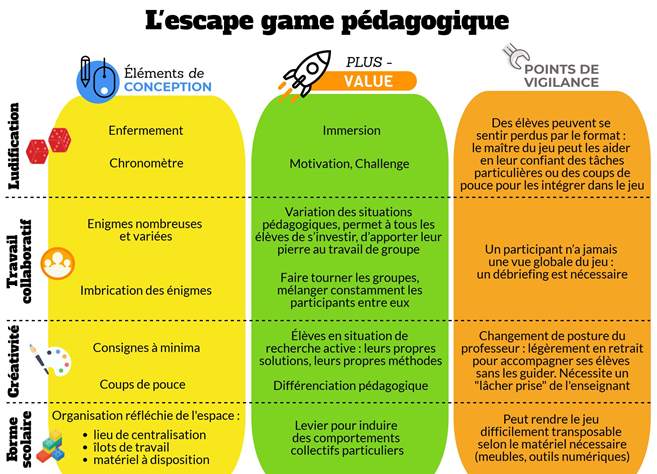 http://scape.enepe.fr/EG-infotableau.html(Julia Dumont, 2018)
Matériel habituellement contenu dans un jeu Breakout éducation :
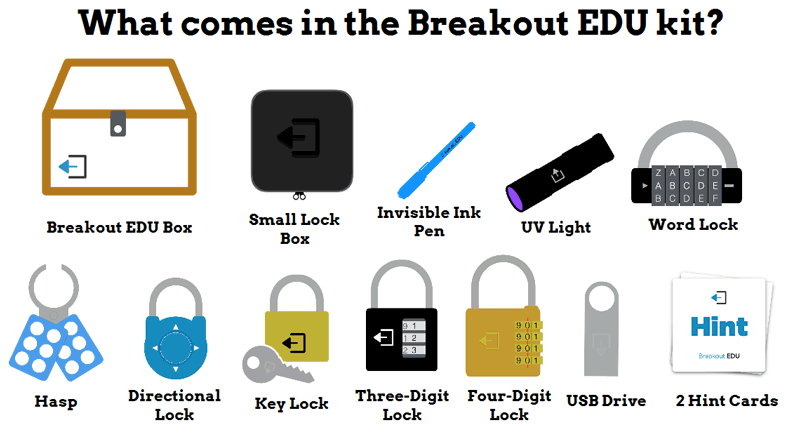 Image trouvée : https://www.slj.com/?detailStory=breakout-edu-brings-escape-room-strategy-to-the-classroom-slj-review
25
Des ressources à explorer :
Padlet de jeux d’évasion
Timer officiel (YouTube)
Groupe Facebook
Site Officiel Breakout EDU (anglais)
Album Pinterest de ressources
Application Locks by Breakout EDU (vidéo )
breakout digital

Partagez vos jeux:
Document de partage
26
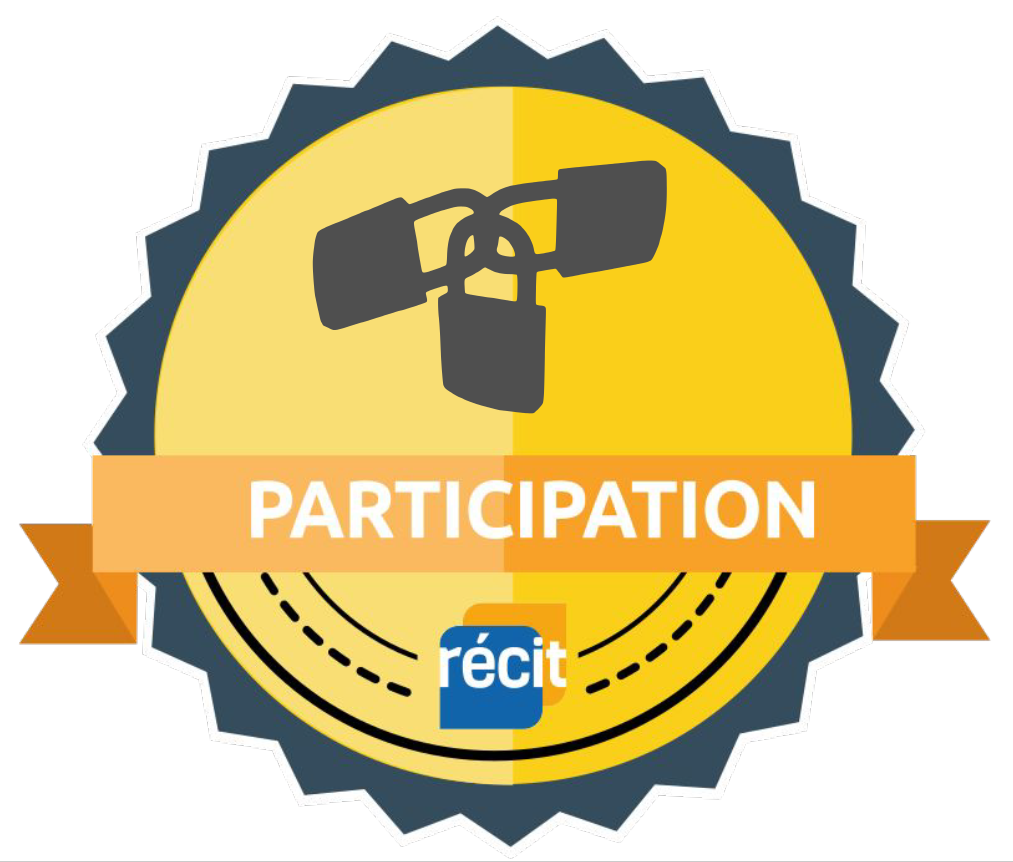 Merci!
Sonya Fiset
Service national du RÉCIT
sonya.fiset@recitmst.qc.ca
Présentation sur le site du recitmst.qc.ca

Padlet : 
http://bit.ly/mstbreakout

Version améliorée présentée à la FCC 2019
27
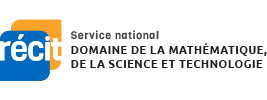 CC by-nc-sa RÉCIT MST
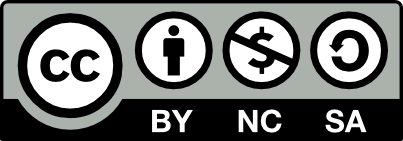 CREDITS
Special thanks to all the people who made and released these awesome resources for free:
Presentation template by SlidesCarnival
Photographs by Unsplash
28
EXTRA GRAPHICS
29
SlidesCarnival icons are editable shapes. 

This means that you can:
Resize them without losing quality.
Change line color, width and style.

Isn’t that nice? :)

Examples:
30
😉
Now you can use any emoji as an icon!
And of course it resizes without losing quality and you can change the color.

How? Follow Google instructions https://twitter.com/googledocs/status/730087240156643328
✋👆👉👍👤👦👧👨👩👪💃🏃💑❤😂😉😋😒😭👶😸🐟🍒🍔💣📌📖🔨🎃🎈🎨🏈🏰🌏🔌🔑 and many more...
31